DANTULARI NARAYANA RAJA COLLEGE
(AUTONOMUS)
Department of Biochemistry
Conducted BY 
SIR.RAMESH (HOD)
M.SC M.PHIL
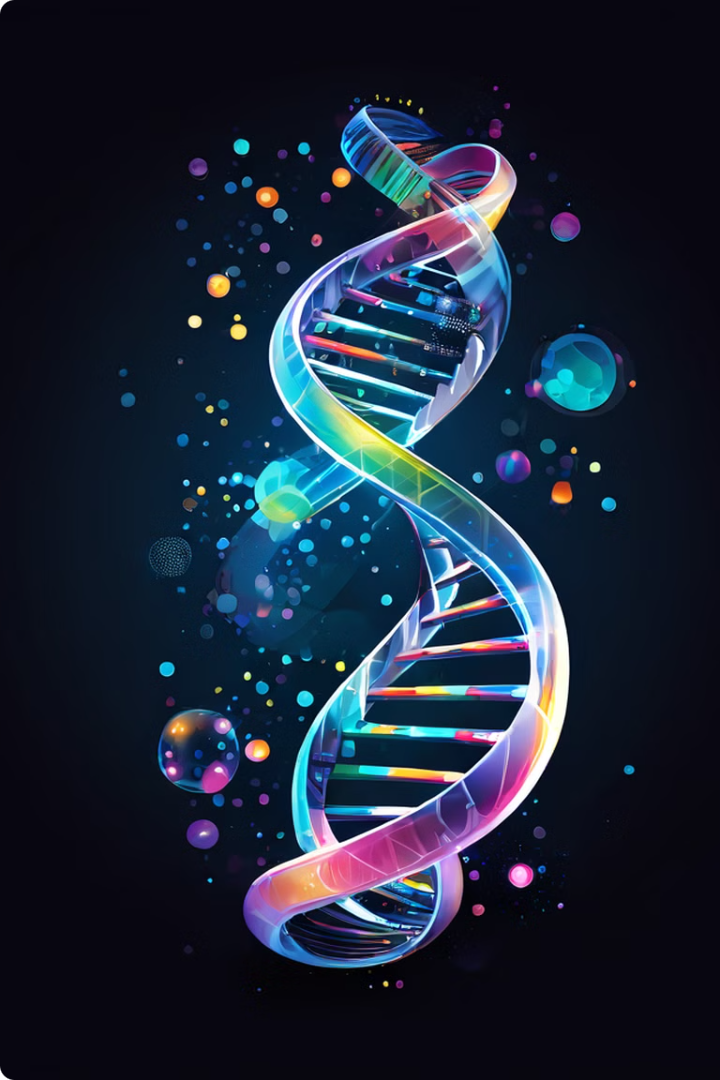 Genetic Engineering in Animals: A Comprehensive Overview
Genetic engineering in animals, also known as animal biotechnology, involves the direct manipulation of an animal's genome to introduce new traits, enhance existing characteristics, or eliminate undesirable genes. This technology holds immense potential for addressing various challenges in agriculture, medicine, and research, but also raises ethical and regulatory concerns that need careful consideration.
Techniques and Methods of Genetic Modification
Gene Editing
Transgenesis
1
2
Gene editing techniques, such as CRISPR-Cas9, allow scientists to precisely modify specific DNA sequences. This enables the alteration of genes responsible for desired traits or the correction of genetic defects.
Transgenesis involves introducing genes from one organism into another, creating animals that express the desired trait. For example, introducing a gene for a specific protein into a farm animal can improve its milk production or disease resistance.
Gene Knockouts
Cloning
3
4
Gene knockouts involve disabling or deleting specific genes. This technique can be used to study the function of genes or to create animals with desired traits by eliminating genes that cause negative effects.
Cloning techniques allow the creation of genetically identical copies of animals, providing researchers with consistent models for studying specific traits or diseases.
Potential Benefits of Genetic Engineering in Animals
Agricultural Applications
Medical Research
Environmental Conservation
Genetically modified animals serve as models for studying human diseases, allowing researchers to develop and test potential treatments. They also contribute to the production of therapeutic proteins and the development of gene therapies.
Genetic engineering can improve livestock productivity by enhancing traits like growth rate, meat quality, and milk production. It can also enhance disease resistance, reducing the use of antibiotics and improving animal welfare.
Genetic engineering can be used to create animals that are more resilient to environmental changes, such as climate change or habitat loss. This can contribute to biodiversity conservation efforts.
Ethical Considerations and Concerns
Animal Welfare
Unintended Consequences
Concerns exist about the potential for genetic engineering to compromise animal welfare. Altering an animal's genetic makeup could lead to unforeseen health problems, discomfort, or altered behavior.
The unintended consequences of genetic modification remain a concern. Introducing new genes could disrupt existing biological processes, potentially leading to unexpected and harmful effects.
Ethical Boundaries
Genetic Inequality
Questions arise about the ethical boundaries of genetic engineering. Should we modify animals for our own benefit, even if it compromises their natural state? How much control do we have over the evolutionary trajectory of species?
Concerns exist about the potential for genetic engineering to create genetic inequalities between animals. This could lead to social stratification and exploitation within animal populations.
Regulatory Frameworks and Guidelines
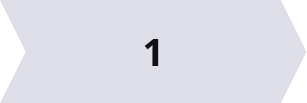 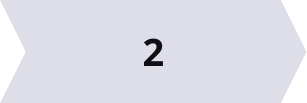 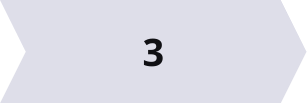 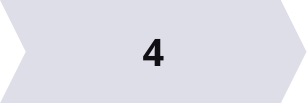 Risk Assessment
Ethical Review
Transparency and Labeling
International Collaboration
Regulatory bodies conduct thorough risk assessments to evaluate the potential risks associated with genetically modified animals. These assessments focus on the potential for unintended consequences, environmental impact, and animal welfare concerns.
Ethical review boards assess the ethical implications of genetic engineering research and applications. They consider the potential benefits, risks, and long-term consequences of these technologies.
Transparency and labeling requirements are implemented to ensure consumers are informed about the presence of genetically modified products in the food supply. This promotes informed decision-making and consumer trust.
International collaboration is essential for establishing consistent regulations and guidelines for genetic engineering. This ensures a coordinated approach to addressing the global implications of this technology.
Current Applications and Case Studies
Application
Description
Example
Disease Resistance
Animals genetically engineered to resist specific diseases, reducing the need for antibiotics and improving animal health.
Genetically modified pigs resistant to African swine fever.
Enhanced Growth
Animals with increased growth rates, leading to more efficient food production.
Genetically modified salmon with faster growth rates.
Therapeutic Protein Production
Animals engineered to produce therapeutic proteins in their milk, eggs, or blood, offering new treatments for human diseases.
Genetically modified goats producing antithrombin, a protein used to treat blood clotting disorders.
Future Prospects and Emerging Trends
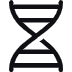 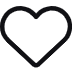 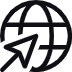 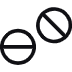 Gene Editing for Precision Agriculture
Xenotransplantation
Global Food Security
Disease Modeling and Treatment
Genetic engineering could enable the use of animal organs for transplantation into humans, addressing the shortage of human organs for organ transplantation.
Genetic engineering can contribute to global food security by improving livestock productivity and resilience to climate change, ensuring a sustainable food supply for a growing population.
Genetically modified animals will play an increasingly important role in disease modeling and research, leading to the development of novel therapies and treatments for human diseases.
Gene editing technologies are likely to revolutionize agriculture by enabling the precise modification of livestock traits for improved efficiency, disease resistance, and resilience to environmental changes.